Replication State Machines via Primary-Backup
CS 240: Computing Systems and Concurrency
Lecture 9

Marco Canini
Credits: Michael Freedman and Kyle Jamieson developed much of the original material.
From eventual to strong consistency
Eventual consistency
Multi-master:  Any node can accept operation
Asynchronously, nodes synchronize state

Eventual consistency inappropriate for many applications
Imagine eventually consistent file system 
Clients can read/write to different masters, see different versions of files

Stronger consistency makes applications easier to write
2
Plan
Introduction to Primary-Backup replication


Case study: VMWare’s fault-tolerant virtual machine
3
Primary-Backup Replication
Mechanism:  Replicate and separate servers
Goal #1:  Reliable despite individual server failures
Goal #2:  Semantics of a single server
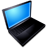 Client C
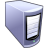 Primary P
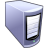 Backup B
4
[Speaker Notes: SEGUE: Don't want clients to have to resubmit their requests.]
Primary-Backup Replication
Nominate one replica primary
Other replicas are backup
Only one primary at a time
Clients send all operations to current primary
Primary orders clients’ operations
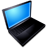 Client C
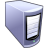 Primary P
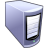 Backup B
Need to keep clients, primary, and backup in sync: who is primary and who is backup
5
State machine replication
Insight: A replica is essentially a state machine
E.g., set of (key, value) pairs is state
Operations transition between states

Each operation executed on all replicas, or none at all
i.e., we need distributed all-or-nothing atomicity

Key assumption: Operations are deterministic

If op is deterministic, replicas will end in same state
6
More reading:  ACM Computing Surveys, Vol. 22, No. 4, December 1990 (pdf)
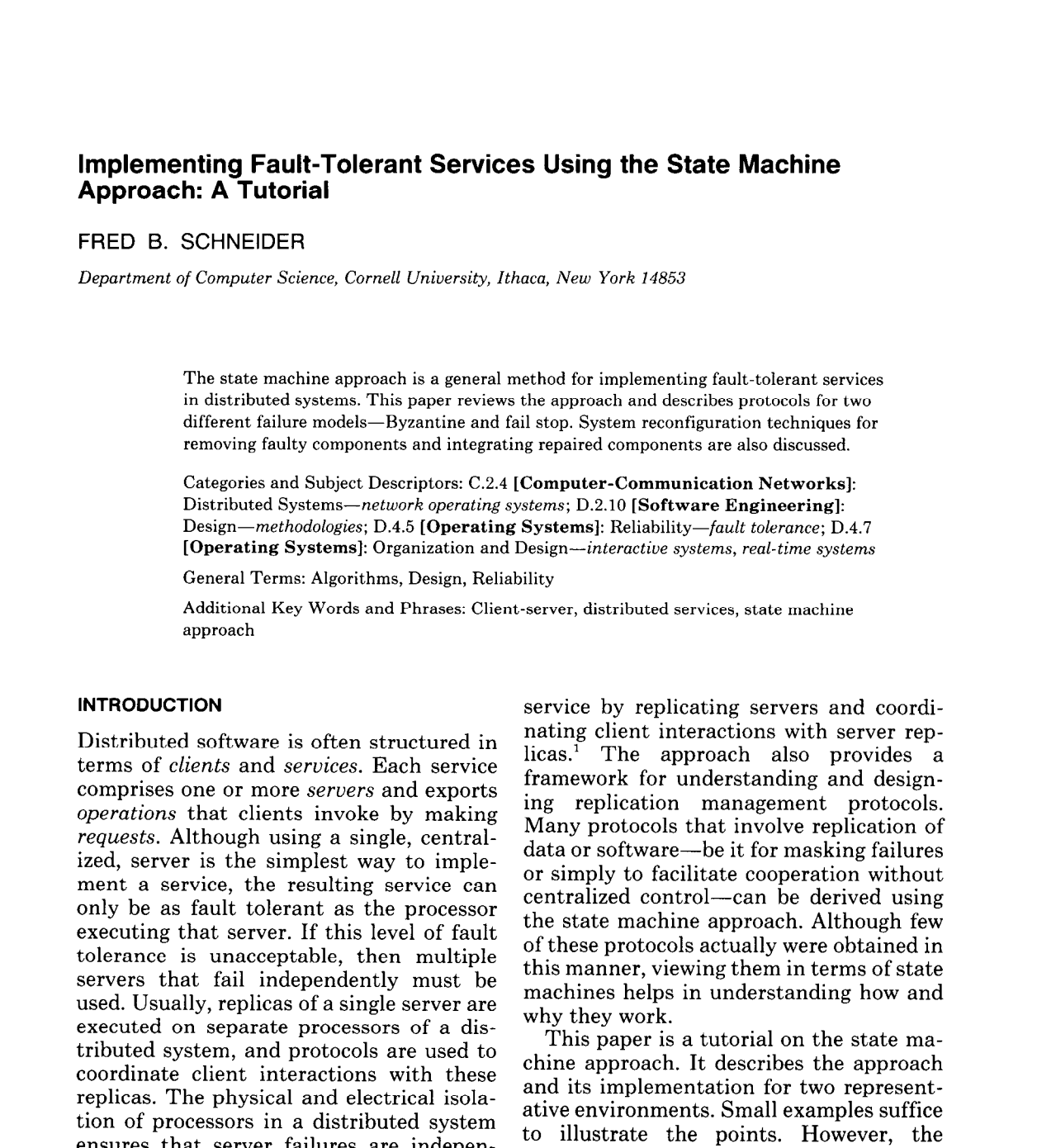 7
State machines
Set of state variables + Sequence of operations
An operation
Reads its read set values
Writes to its write set values
A deterministic operation
Produces deterministic wsvs and outputs on given rsv
A deterministic state machine
Reads a fixed sequence of deterministic operations
8
Replica coordination
All non-faulty state machines receive all operations in the same order
Agreement: Every non-faulty state machine receives every operation

Order: Every non-faulty state machine processes the operations it receives in the same order
9
Primary-Backup Replication
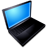 Client C
put(x,1)
Primary gets operations
Primary orders ops into log
Replicates log of ops to backup
Backup exec’s ops or writes to log
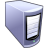 Primary P
put(x,1)
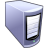 Backup B
10
Primary-Backup Replication
Asynchronous Replication
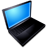 Client C
put(x,1)
Primary gets operations
Primary exec’s ops
Primary orders ops into log
Replicates log of ops to backup
Backup exec’s ops or writes to log
ack
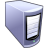 Primary P
put(x,1)
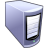 Backup B
11
Primary-Backup Replication
Synchronous Replication
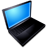 Client C
put(x,1)
Primary gets operations
Primary orders ops into log
Replicates log of ops to backup
Backup exec’s op or writes to log
Primary gets ack, execs ops
ack
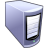 Primary P
put(x,1)
ack
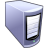 Backup B
On primary failure, a backup is promoted to new primary
12
Hot vs. Cold backups
“Backup exec’s op or writes to log”

Hot Backups execute operations from the primary as soon as they receive it

Cold Backups log operations received from primary, and execute them only if primary fails
13
Why does this work?Synchronous Replication
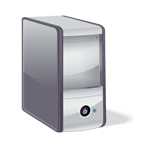 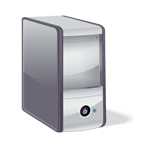 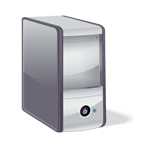 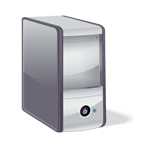 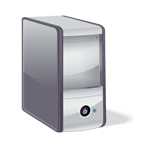 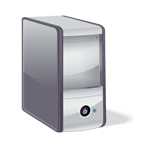 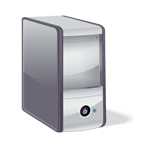 Clients
shl
LoggingModule
StateMachine
Logging
Module
StateMachine
Servers
add
add
jmp
jmp
mov
mov
shl
shl
Log
Log
Backup
Primary
Replicated log => replicated state machine
All servers execute same commands in same order
14
Why does this work?Synchronous Replication
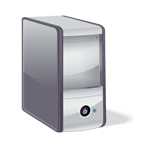 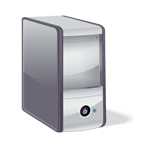 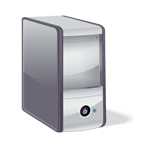 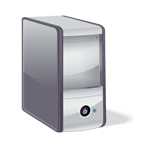 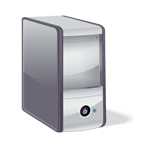 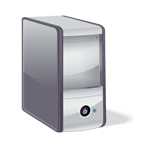 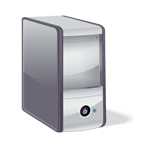 Clients
shl
Logging
Module
StateMachine
LoggingModule
StateMachine
Logging
Module
StateMachine
Servers
add
add
add
jmp
jmp
jmp
mov
mov
mov
shl
shl
shl
Log
Log
Log
Backup
Backup
Primary
Replicated log => replicated state machine
All servers execute same commands in same order
15
Need determinism?  Make it so!
Operations are deterministic
No events with ordering based on local clock
Convert timer, network, user into logged events
Nothing using random inputs

Execution order of ops is identical
e.g. replicated state machines (RSMs) is single threaded
16
Example:  Make random() deterministic
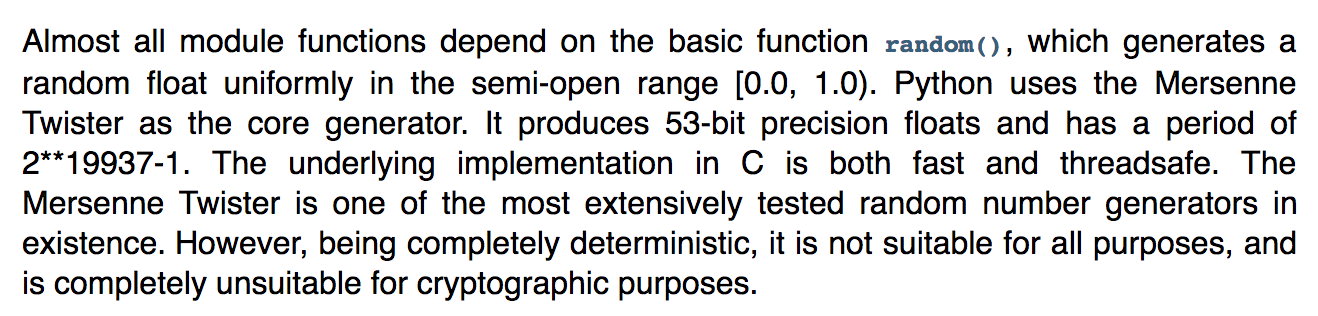 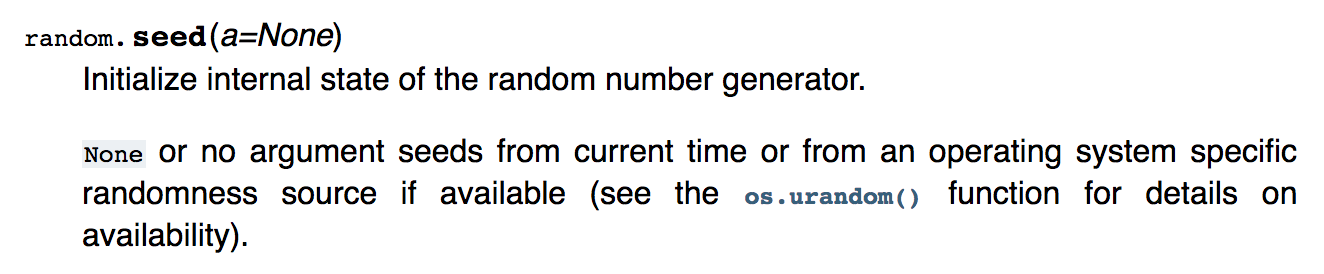 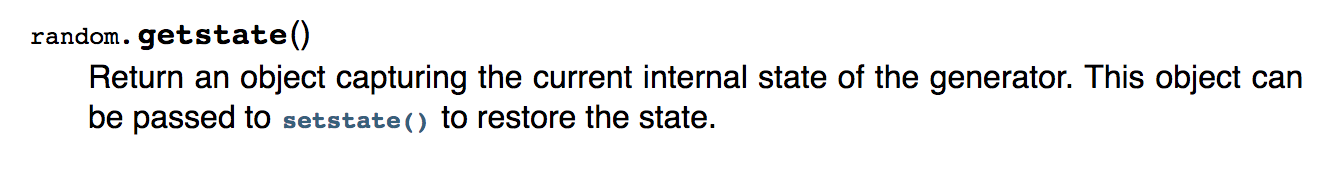 17
Example:  Make random() deterministic
Primary: 
Initiates PRNG with OS-supplied randomness, gets initial seed 
Sends initial seed to to backup
Backup
Initiates PRNG with seed from primary
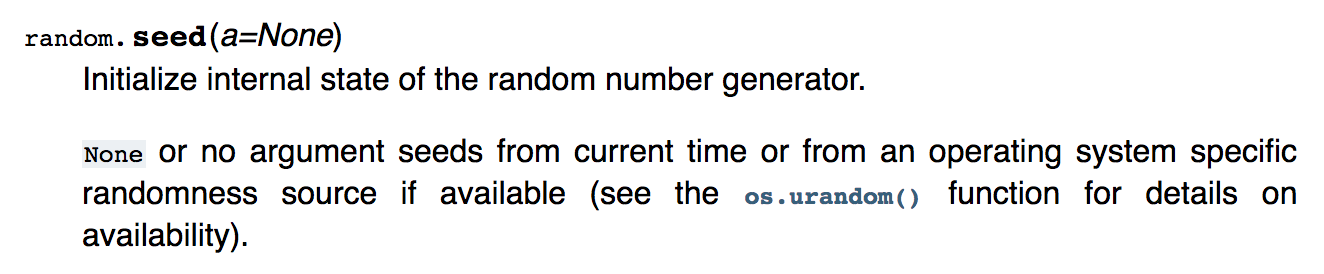 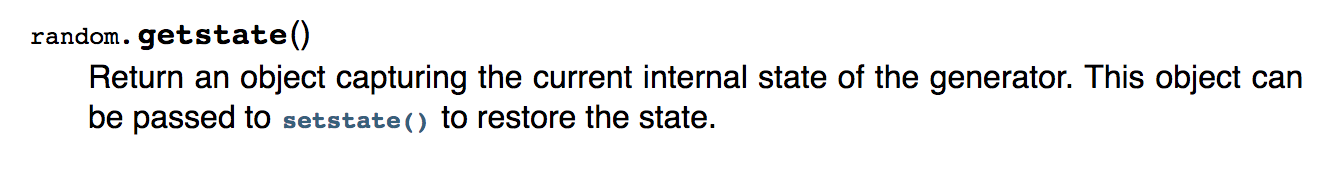 18
Primary-Backup: Summary
First step in our goal of making stateful replicas fault-tolerant


Allows replicas to provide continuous service despite persistent net and machine failures


Finds repeated application in practical systems
19
Case study

The design of a practical system for 
fault-tolerant virtual machines

D. Scales, M. Nelson, G. Venkitachalam, VMWare
SIGOPS Operating Systems Review 44(4), Dec. 2010 (pdf)
20
Where should RSM be implemented?
In hardware
Sensitive to architecture changes

At the OS level
State transition are hard to track and coordinate

At the application level
Requires sophisticated application programmers
21
VMware vSphere Fault Tolerance (VM-FT)
Goals:

Replication of the whole virtual machine

Completely transparent to apps and clients

High availability for any existing software
22
[Speaker Notes: Ambitious system from VMware – want to give an entire Virtual Machine the benefits of primary-backup replication.

>>> Actually run a virtual machine on top of primary-backup replication!]
Overview
Two virtual machines (primary, backup) on different bare metal
Logging channel  runs over network
Shared disk  via fiber channel
23
[Speaker Notes: The backup executes identically to the primary, except with a small time lag.

>>> Wrinkle: Disk not replicated, instead shared]
Virtual Machine I/O
VM inputs
Incoming network packets
Disk reads
Keyboard and mouse events
Clock timer interrupt events

VM outputs
Outgoing network packets
Disk writes
24
[Speaker Notes: To replicate the VM they need to look at the VM as a black box.

VM inputs: everything that flows into the VM.
VM outputs: everything that flows out of the VM.

>>> Disk writes are considered an output because they go to the shared disk attached to both VMs.]
Overview
Primary sends inputs to backup

Backup outputs dropped

Primary-backup heartbeats 
If primary fails, backup takes over
25
[Speaker Notes: The backup executes identically to the primary, except with a small time lag.

>>> Wrinkle: Disk not replicated, instead shared]
VM-FT: Challenges
Making the backup an exact replica of primary


Making the system behave like a single server


Avoiding two primaries (Split Brain)
26
[Speaker Notes: (Outline slide)  So we have a general idea of how this works from the basic primary-backup design, but here are the subtle points that the VM-FT paper addresses.

(Exact replica:) How to cope with non-determinism]
Log-based VM replication
Step 1: Hypervisor at primary logs the causes of     non-determinism

Log results of input events
Including current program counter value for each

Log results of non-deterministic instructions 
e.g. log result of timestamp counter read
27
[Speaker Notes: Want to model VM as a deterministic state machine, so to do that we have to convert non-deterministic operations to deterministic operations so that state machine replication holds.

Inputs: packet with arbitrary data may arrive; arbitrary keystroke may arrive.

SEGUE: So once the primary has logged both causes of non-determinism, the backup can use this information.]
Log-based VM replication
Step 2: Primary hypervisor sends log entries to  backup hypervisor

Backup hypervisor replays the log entries
Stops backup VM at next input event or non-deterministic instruction
Delivers same input as primary
Delivers same non-deterministic instruction result as primary
28
[Speaker Notes: Needs to know when the next input event occurs, so backup lags behind primary by one input event]
VM-FT Challenges
Making the backup an exact replica of primary

Making the system behave like a single server
FT Protocol

Avoiding two primaries (Split Brain)
29
[Speaker Notes: So now we are reasoning about the output events that the system generates, in particular when the primary fails.  And their solution to this problem is called the fault tolerant (FT) protocol.]
Primary to backup failover
When backup takes over, non-determinism makes it execute differently than primary would have
This is okay!

Output requirement
When backup takes over, execution is consistent with outputs the primary has already sent
30
[Speaker Notes: >>> Want to avoid contradictions between the primary and backup when it fails over.

SEGUE: Let’s see how inconsistencies can happen.]
The problem of inconsistency
Event?
Input
Output
Primary
Backup
Primary fails
31
[Speaker Notes: Suppose primary fails just after an output event.  Of “in flight” events, backup doesn’t know whether they came before/after output event.

Red event may have influenced value of output, backup doesn’t know where in its execution stream to place it: before or after the output.

Primary also doesn’t know what the value of the output event was, so can’t fix it that way.

Subtle: Arbitrarily many events may have happened at primary unbeknownst to backup, can’t speculate!]
VM-FT protocol
Primary logs each output operation
Delays sending output until Backup acknowledges it
But does not need to delay execution
Input
Primary fails
Output
Primary
ack
Backup
Duplicate output
32
[Speaker Notes: There are no other events in the backup’s log so it can reach the same state as the primary was when it made the output.
Might output twice but that is okay – duplicate network packet or duplicate write to disk.

>>> Primary doesn’t need to delay execution, just outputs.]
“If a tree falls in forest” metaphor:
If event happens and nobody sees it yet, did it really happen?
VM-FT protocol
Primary logs each output operation
Delays sending output until Backup acknowledges it
But does not need to delay execution
Input
Primary fails
Output
Primary
ack
Backup
Duplicate output
Can restart execution at an output event
33
[Speaker Notes: There are no other events in the backup’s log so it can reach the same state as the primary was when it made the output.
Might output twice but that is okay – duplicate network packet or duplicate write to disk.

>>> Primary doesn’t need to delay execution, just outputs.]
VM-FT: Challenges
Making the backup an exact replica of primary

Making the system behave like a single server

Avoiding two primaries (Split Brain)
Logging channel may break
34
[Speaker Notes: Finally, avoiding split brain gets difficult when the logging channel breaks.]
Detecting and responding to failures
Primary and backup each run UDP heartbeats, monitor logging traffic from their peer

Before “going live” (backup) or finding new backup (primary), execute an atomic test-and-set on a variable in shared storage

If the replica finds variable already set, it aborts
35
[Speaker Notes: This avoids split-brain.]
VM-FT: Conclusion
Challenging application of primary-backup replication

Design for correctness and consistency of replicated VM outputs despite failures

Performance results show generally high performance, low logging bandwidth overhead
36
Primary-Backup: Take-away ideas
All replicas receive and process the same sequence of (deterministic) operations

Clients send all operations to current primary
Primary orders clients’ ops into a log
Primary replicates the log to backup
Backup executes ops

Async vs Sync replication: when the primary executes
Need to keep clients, primary, and backup in sync: who is primary and who is backup
37
Next topic:
Two-Phase Commit
38